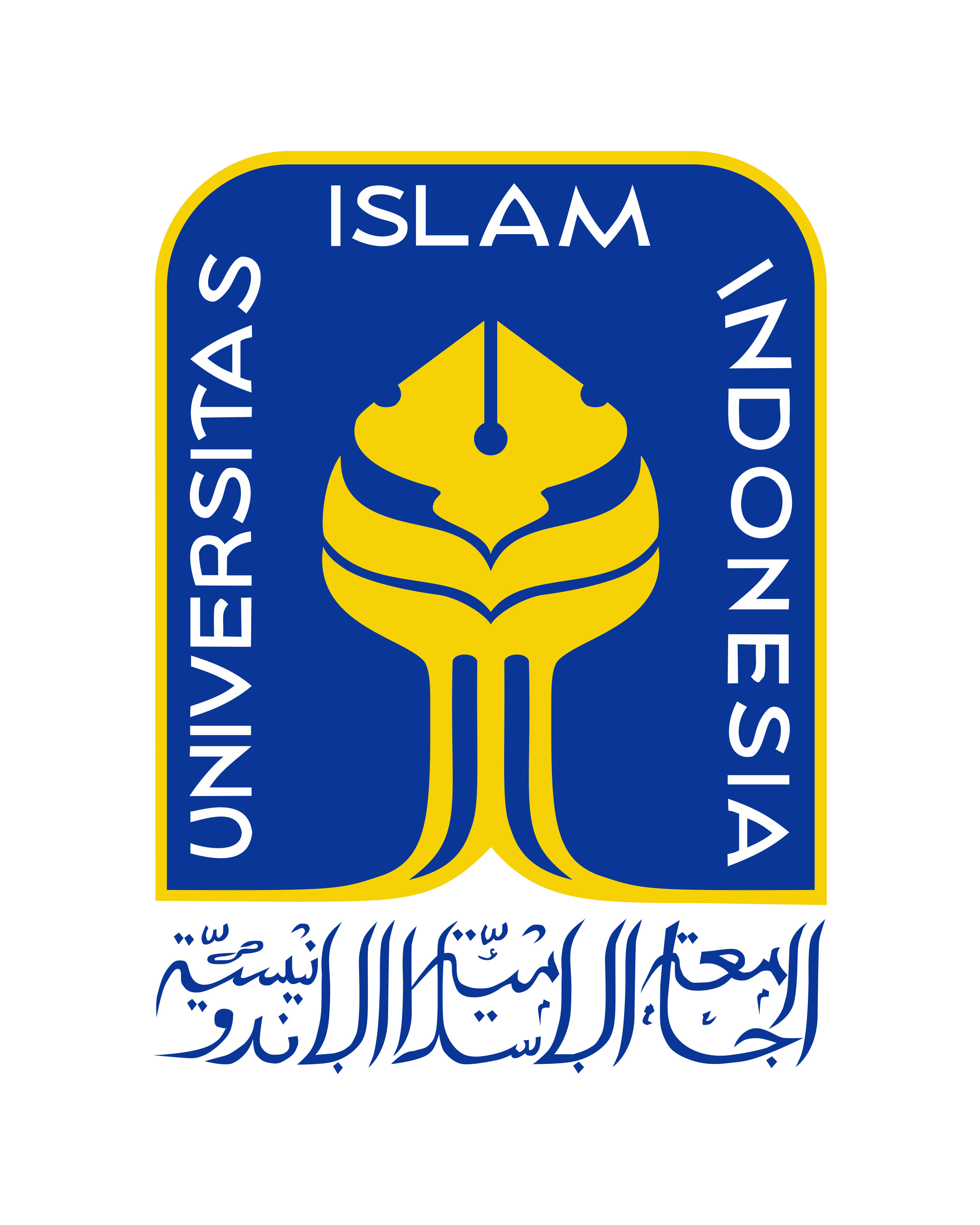 Study on Reactivity and Kinetics of 
Iron Ore-Biomass Pellet Reduction 
Using Thermogravimetric Analysis
Ariany Zulkania
Muslikhin Hidayat
Rochmadi
Rochim Bakti Cahyono
International Conference on Advanced Research in Engineering and Technology, October 25th, 2022, LPPM UPN Veteran Yogyakarta
Presentation Outline
1
2
3
4
Background
Materials and Methods
Result and Discussion
Conclusion
Background
01
Ironmaking industry utilizes high fossil fuels for energy  and reducing agents
Fossil fuels
02
CO2 emission from         using fossil fuels
CO2           emission
03
Prospective alternative fuels   renewable       sources such as            biomass
Integrated process  bio-mass pyrolysis and iron   ore reduction:
Iron ore as catalyst for biomassa pyrolysis
-   Pyrolysis products (CO,  H2, carbon, CH4) as reducing agents.
Biomass
04
Integrated Process
Use of biomass as an energy source and reducing agent (carbon, CO gas, and H2 gas)
Utilizing biomass can reduce CO2 emissions
There is a CO2 cycle that can reduce the accumulation of CO2
Cheap and abundant
The aims of the study :

To investigate reduction reactivity of iron ore-palm kernel  shells pellets using         thermogravimetric and reduced gas         analysis.  
To provide a better understanding of the  reduction kinetics and mechanism of iron ore-biomass reduction through                 the proposed kinetic model.
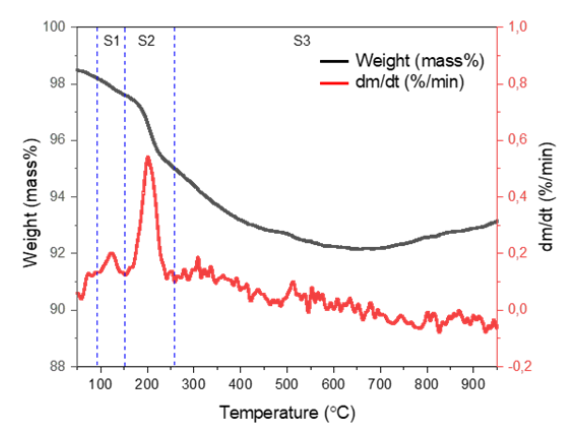 Materials and Methods
Materials:
low-grade iron ore (goethite), palm kernel shells (PKS), molases, N2 gas.
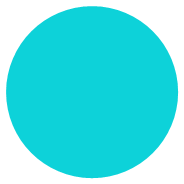 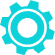 Equipments:
ball mill, grinder, 100, 200, and 270 Mesh sieves, digital analytical balance, crucible glass,TGA,  reduction/pyrolysis equipment circuit,
and gas analyzer
Kinetic analysis
Characterization:
TGA, Gas analyzer
Kinetic models
k1
k2
Results and Discussion
Reactivity of the pellets
Weight loss drop of samples at 600 °C and 800 °C at non isothermal condition almost the same  
dehydration, drying, depolymerization, char formation occurred until 385 °C.
Fragmentation process and secondary reactions produced volatile compounds and gases of CO, CO2, H2 at temperatures of 385-600 °C.
Iron ore reduction could begin to occur at 400 °C and above.
CO rose slowly at 650 °C  iron ore reduction occurred by carbon deposit instead of by CO
.
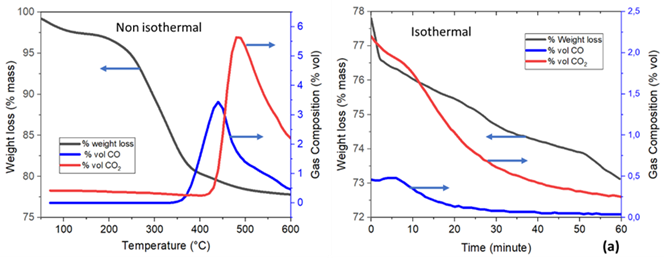 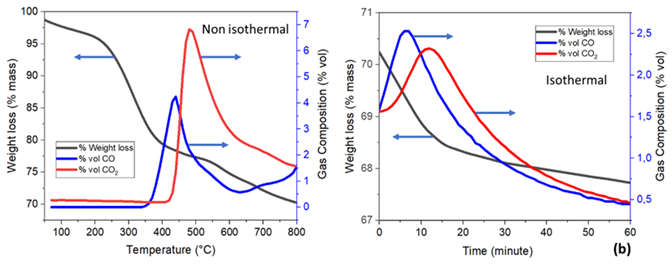 Figure 1. Weight loss and composition of CO and CO2   gases during non-isothermal and isothermal reduction of   iron ore-biomass pellets at (a) 600 °C; (b) 800 °C
Results and Discussion
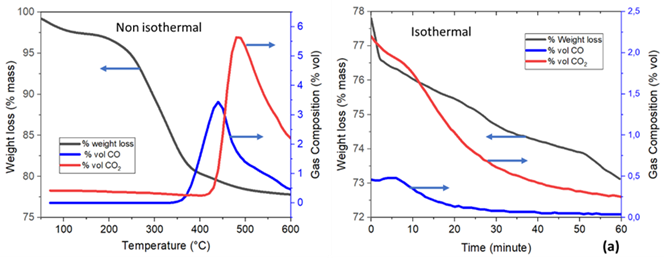 Weight loss drop of samples at 600 °C at isothermal condition:   
A continuous weight loss decline was due to the slow iron ore reduction with: carbon, CO, and/or H2.
Weight loss drop of samples at 800 °C at isothermal condition: 
A considerable decreased in mass until the 15th minute and a gentler drop until     the 60th minute. 
The reduction occurred faster than at a 600 °C → effect of carbon gasification and direct reduction were significant. 
The increase in CO and CO2 gases were almost the same height until the 20th minute → the high CO generated from gasification encouraged a faster rate of iron ore reduction.  .
.
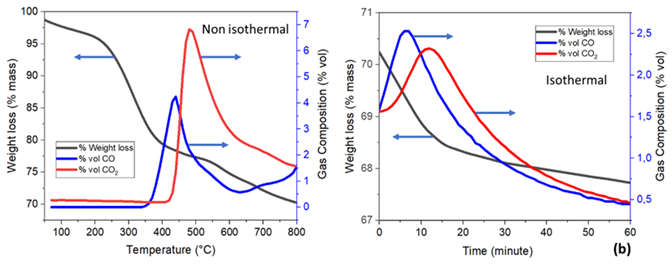 Figure 1. Weight loss and composition of CO and CO2 gases during non-isothermal and isothermal reduction of iron ore-biomass pellets at (a) 600 °C; (b) 800 °C
Results and Discussion
Reduction kinetics of the pellet
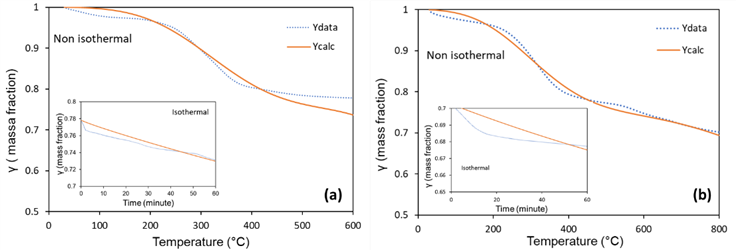 Figure 2. The relationship between changes in mass fraction from the data and simulation results under non-isothermal and isothermal conditions at    temperatures of: (a) 600 °C; (b) 800 °C
Table 1. Activation energy (E) for the model affected only  by the carbon reducing agent
The most significant deviation between simulation results and data occurred in isothermal conditions.
A complex reaction took place at the beginning of the isothermal process with increasing time. 
At 800 °C, there was a higher process of carbon gasification and water gas reaction to produce more CO and H2  a considerable degradation in the mass fraction at the mid-isothermal time for higher temperatures.
For reactions (2) and (3): E at 600 °C were higher than E at 800 and 900 °C  the reaction rates at 800 and 900 °C were higher than at 600 °C.  
High energy activation could be due to complexity of the reactions such as carbon gasification, reduction of iron oxide, and diffusion of gaseous products.
Results and Discussion
Reduction kinetics of the pellet
Table 2. The value of the reaction rate constant (k) at various temperatures
At 600 °C, the most common reaction was Fe2O3 → Fe3O4 → FeO, while the formation of Fe almost did not occur. 
At 800 and 900 °C, the fastest reaction was reaction (1), followed by (3), and the slowest was reaction (2). 
The temperature tends to affect the value of the reaction rate constant for the three reactions.
Conclusions
Thermal analysis (TGA) can exhibit the reduction reactivity trend of the iron ore-biomass pellets. 
The higher the temperature, the greater the weight loss. 
Based on the composition of CO and CO2 produced during the reaction, it can be seen that at temperatures above 600 °C, the reduction reaction becomes faster due to the effect of carbon gasification. 
From the proposed kinetic model, it can be seen that at temperature of 800 °C and above, the reaction of Fe2O3 → Fe3O4 and FeO → Fe significantly influences the magnitude of the reaction rate.
Acknowledgments
The author would like to thank to “Direktorat Jenderal Penguatan Riset dan Pengembangan, Kementerian Riset, Teknologi, dan Pendidikan Tinggi” for the research funding with grant number: 1749/UN1/DITLIT/Dit-Lit/PT.01.03/2022
Thank you
Study on Reactivity and Kinetics of Iron Ore-Biomass Pellet Reduction Using Thermogravimetric Analysis
International Conference on Advanced Research in Engineering and Technology, October 25th, 2022, LPPM UPN Veteran Yogyakarta